JEOPARDY!Tutorial
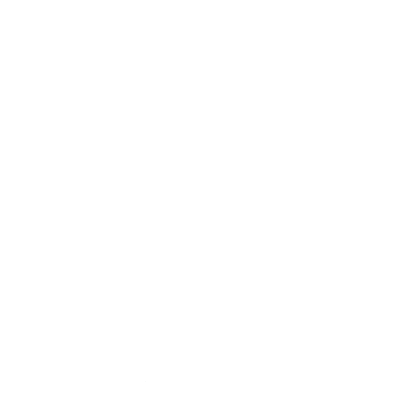 This template is ready to use, but since Jeopardy! is a quiz show, you can change the questions and answers of the template, in order to adapt the game to your topics. In fact, we left a whole category just for you to customize.
Please do not delete whole slides; otherwise, we cannot guarantee a smooth game experience, and problems may occur.
Great news though—you can change text, the music, and colors. In the several next slides, we will give you a detailed explanation to learn how to play the game and adapt it to your ideas.

Have a lot of fun with our Jeopardy! game!
Rules of Jeopardy!
To start the game, click on the first Jeopardy! Slide, and start the presentation by clicking on the menu Slide Show > From Current Slide.
At this point, the intro music should start playing, and you must click one more time to run the animation. When the second money board appears, the first player can choose the category and money-value by clicking on the field. (With the increasing amount of money, the difficulty of the questions also increases!)
As soon the question appears, the players have 30 seconds to think about it (until music ends).  When one person raises his or her arm (or shouts) he/she can answer. Answers must be phrased as questions
If the correct answer is given, then that player gets the amount of money that particular question was worth. Take a sheet and write down the value under the player’s name. If he/she guessed it wrong, the other players can try their luck. If time runs out, or no one gets it, no one will get any points (money). The player with the highest amount of money wins.
Advanced version: Guessing it wrong will subtract the amount of money from the player’s account. Negative values are acceptable values, so for example, Player A may have $1200 and Player B may have -$400
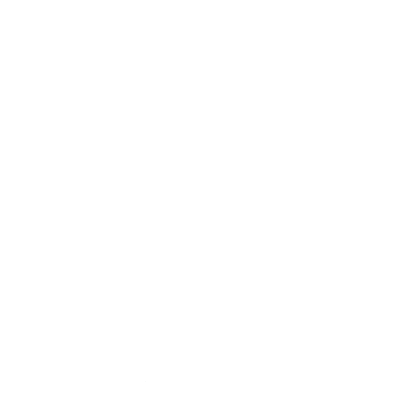 To change the text, click on the text field on the specific slide, then rewrite questions and answers.
Pictures can also be changed by selecting them and choosing “From a File” in the picture options “Picture Format.”
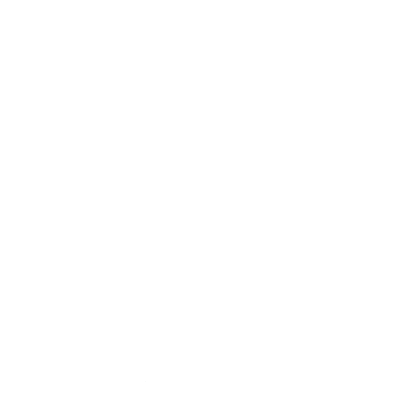 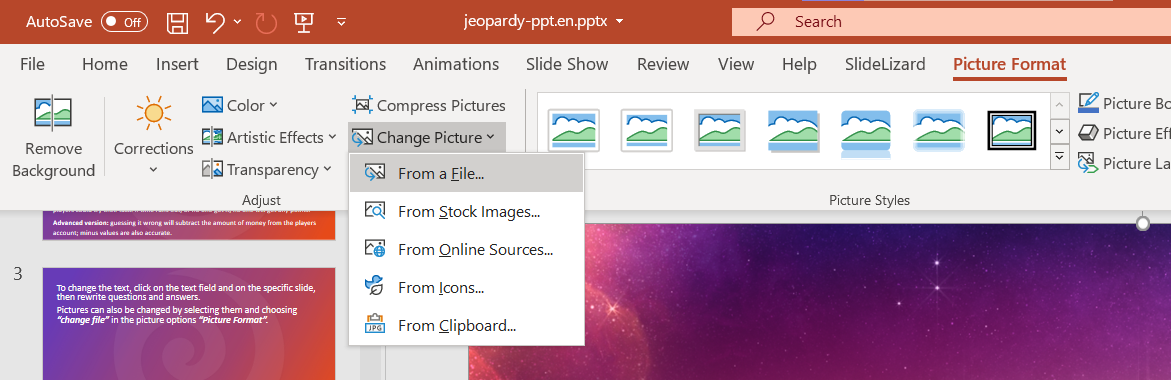 Some pictures are hidden behind other elements. In order to change them, move objects around and bring them to the front or back by right-clicking them and choosing the option.
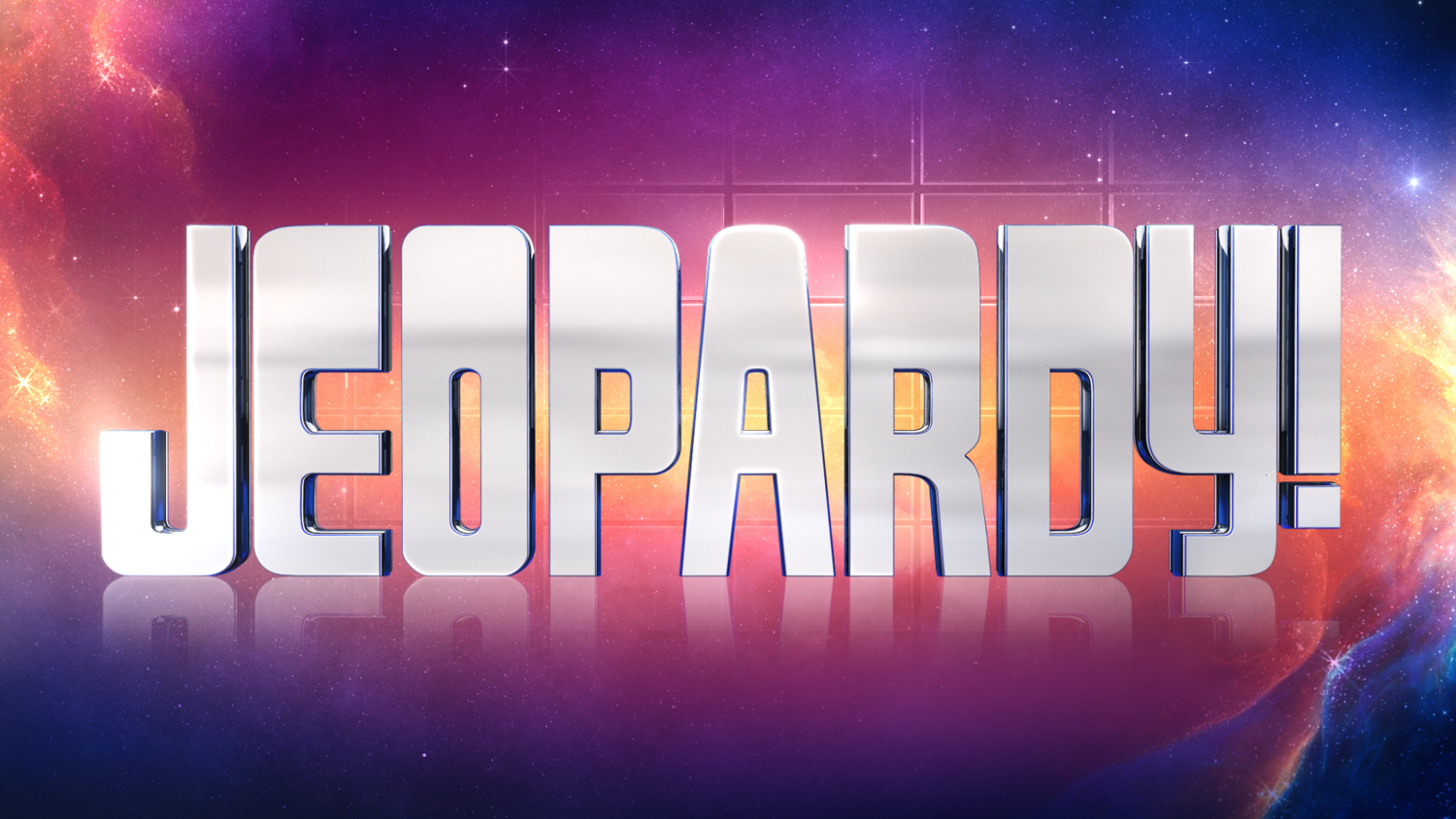 PLEASE CLICK TO START THE GAME!
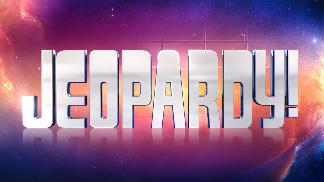 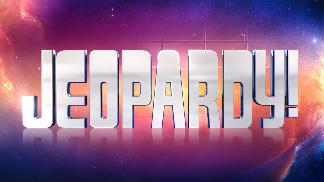 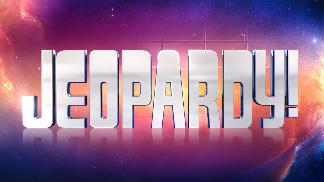 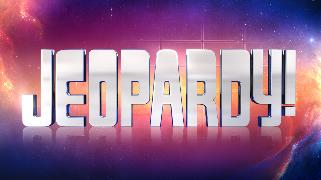 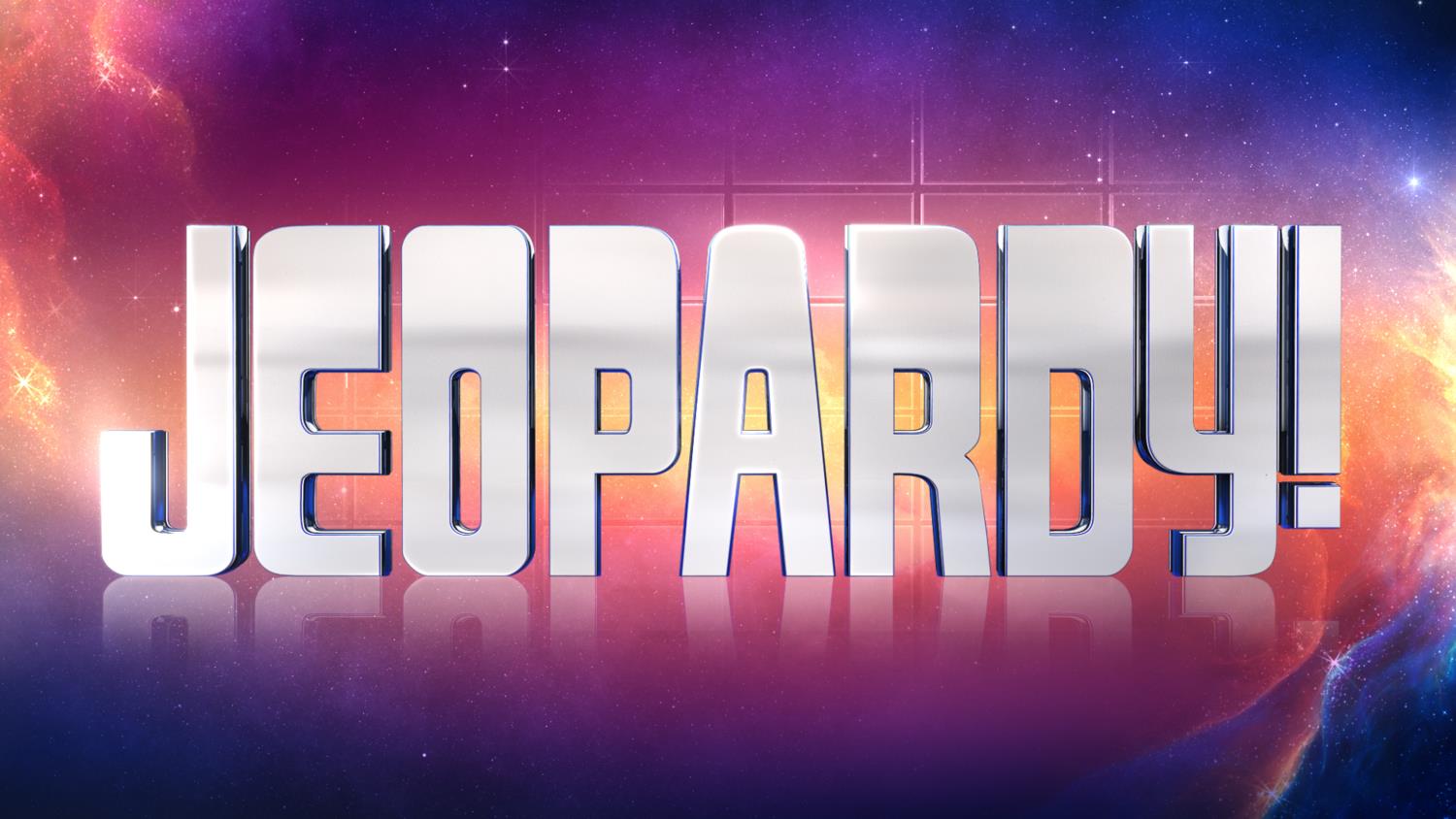 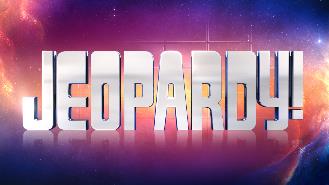 $ 200
$ 200
$ 200
$ 200
$ 200
$ 200
$ 400
$ 400
$ 400
$ 400
$ 400
$ 400
$ 600
$ 600
$ 600
$ 600
$ 600
$ 600
$ 800
$ 800
$ 800
$ 800
$ 800
$ 800
$ 1000
$ 1000
$ 1000
$ 1000
$ 1000
$ 1000
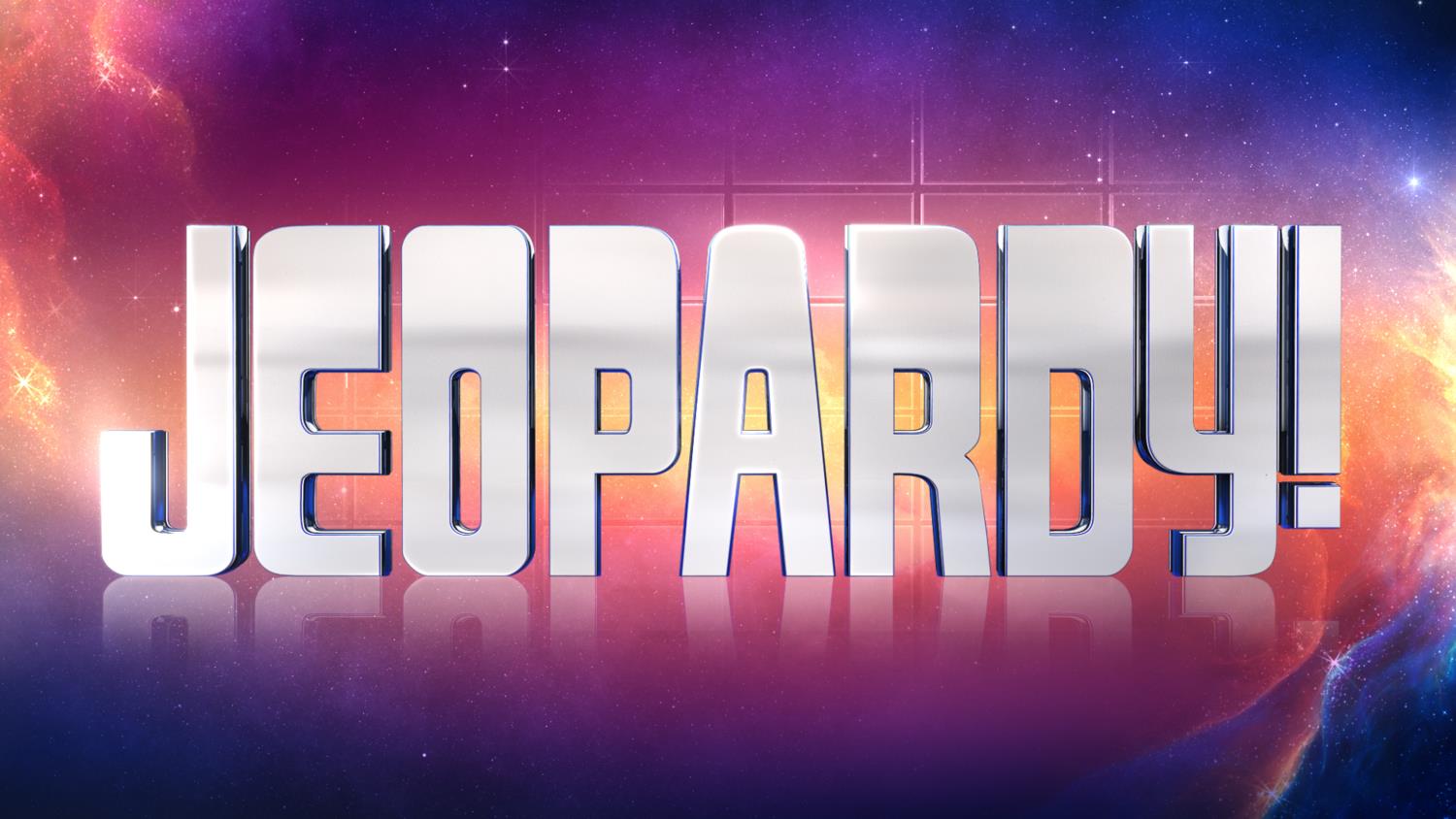 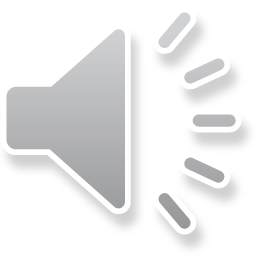 Strategic Enrollment Management
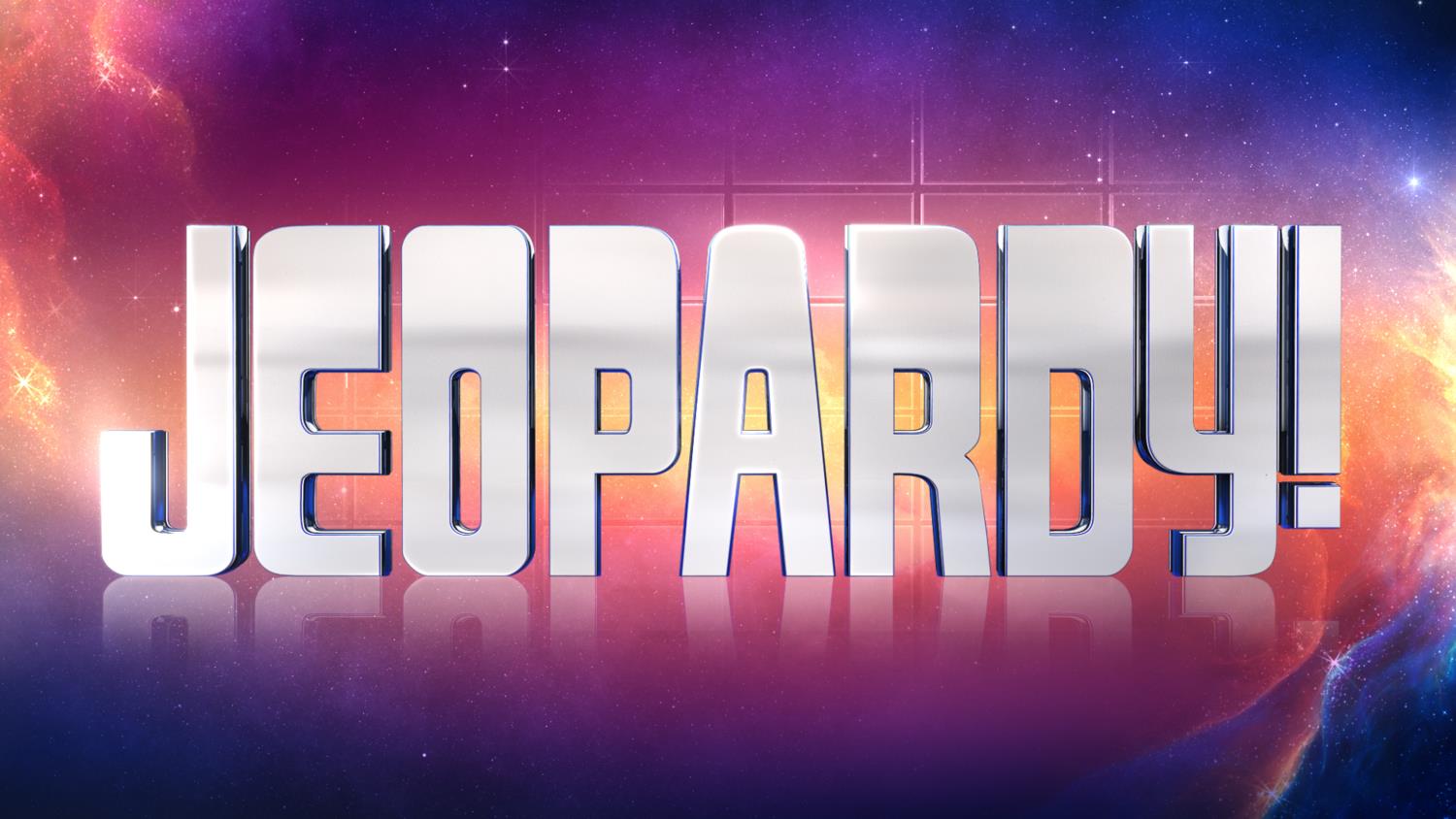 Slate
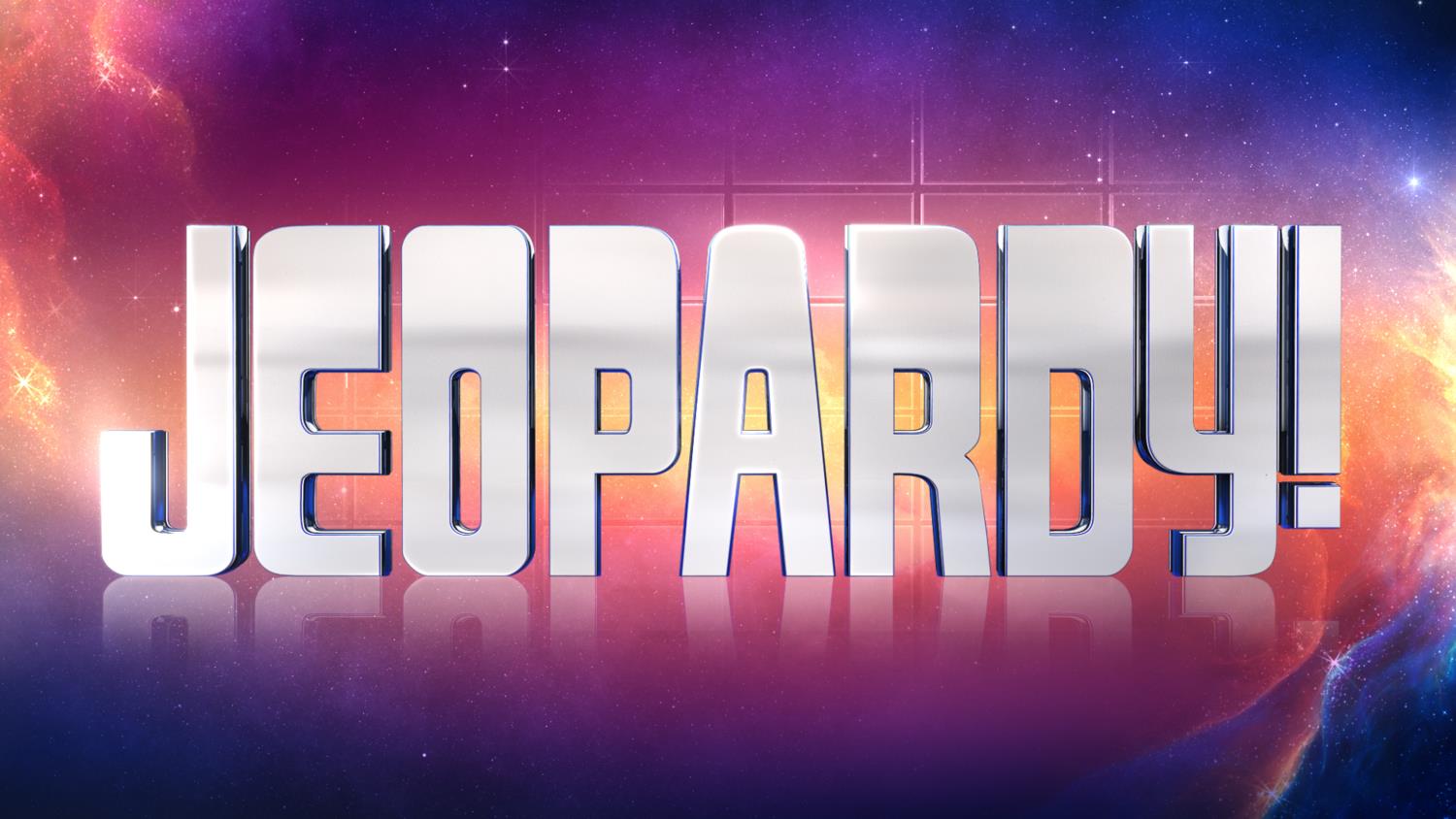 Financial Aid & Discounting
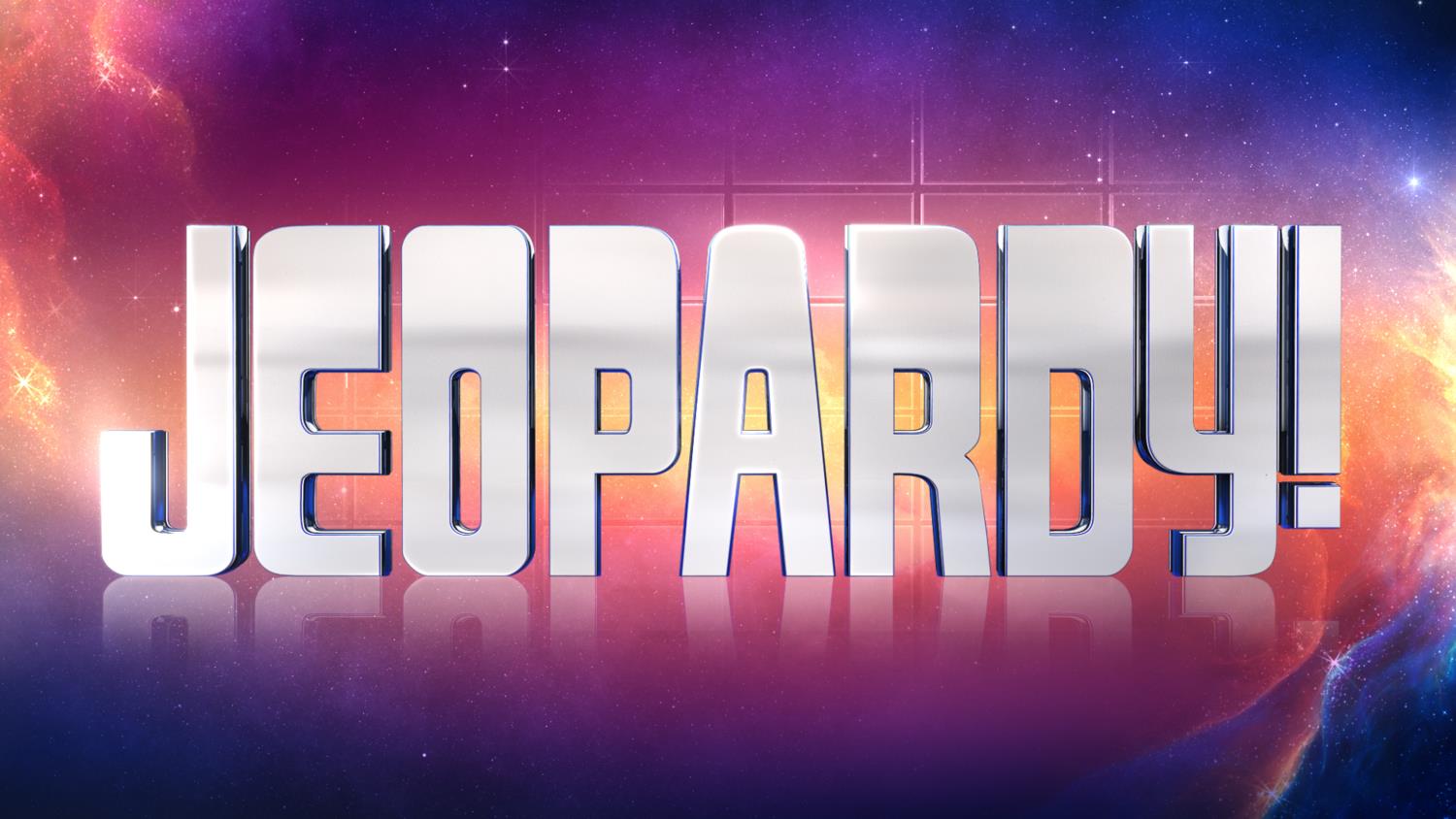 Higher Ed History
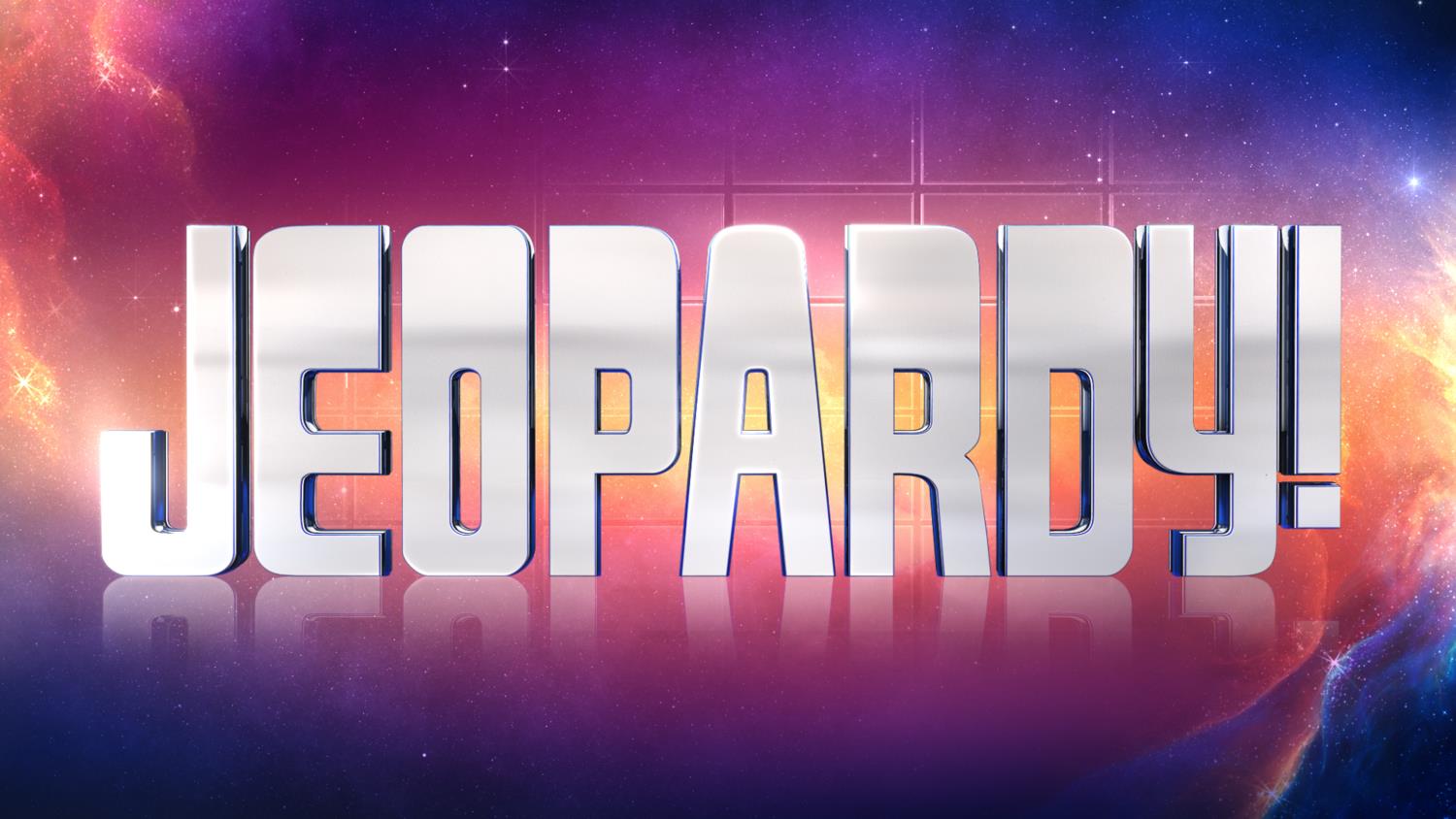 Student Affairs
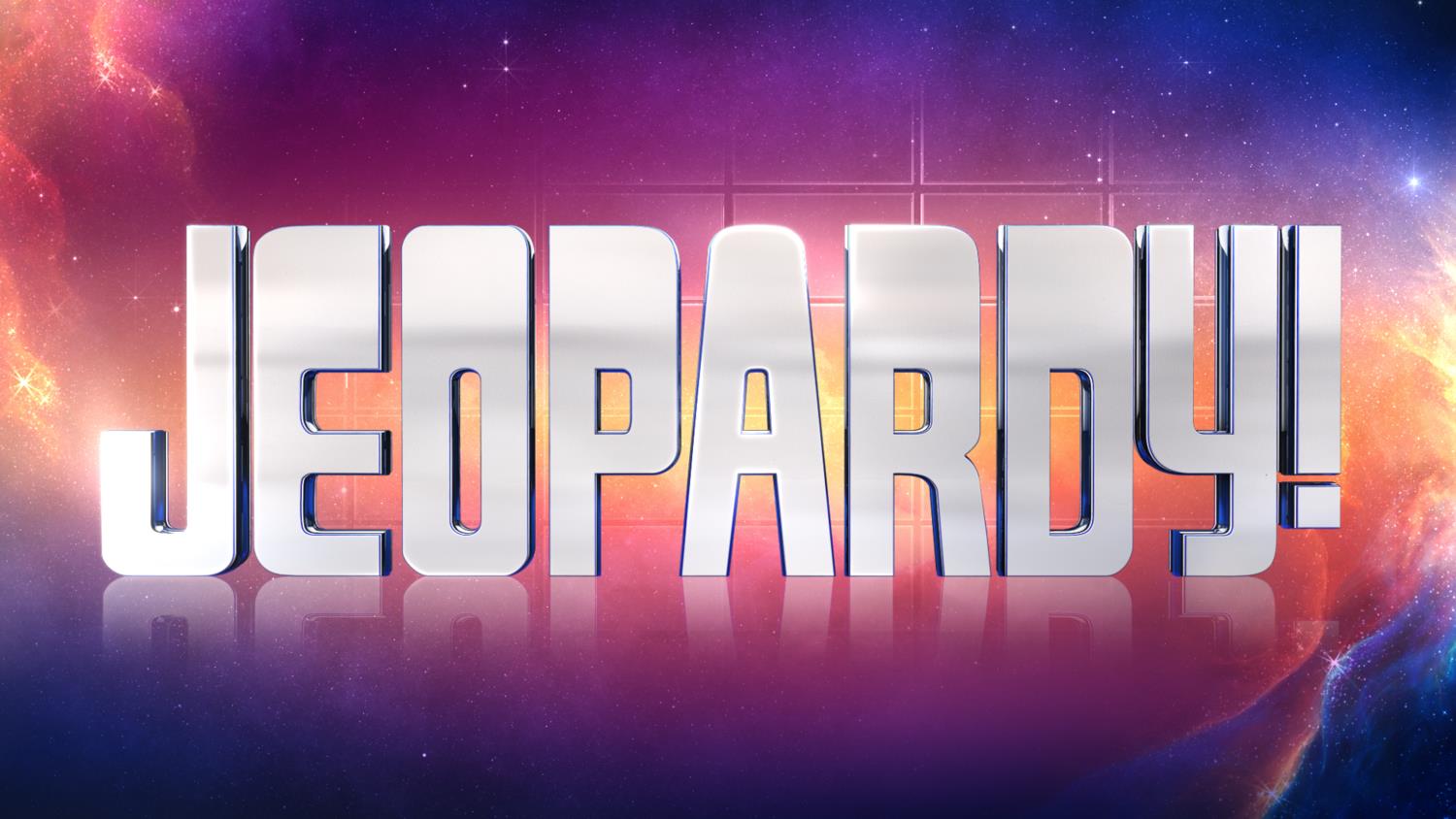 ????
Student Affairs
Strategic Enrollment Management
???
Higher Ed History
Financial Aid & Discounting
Slate
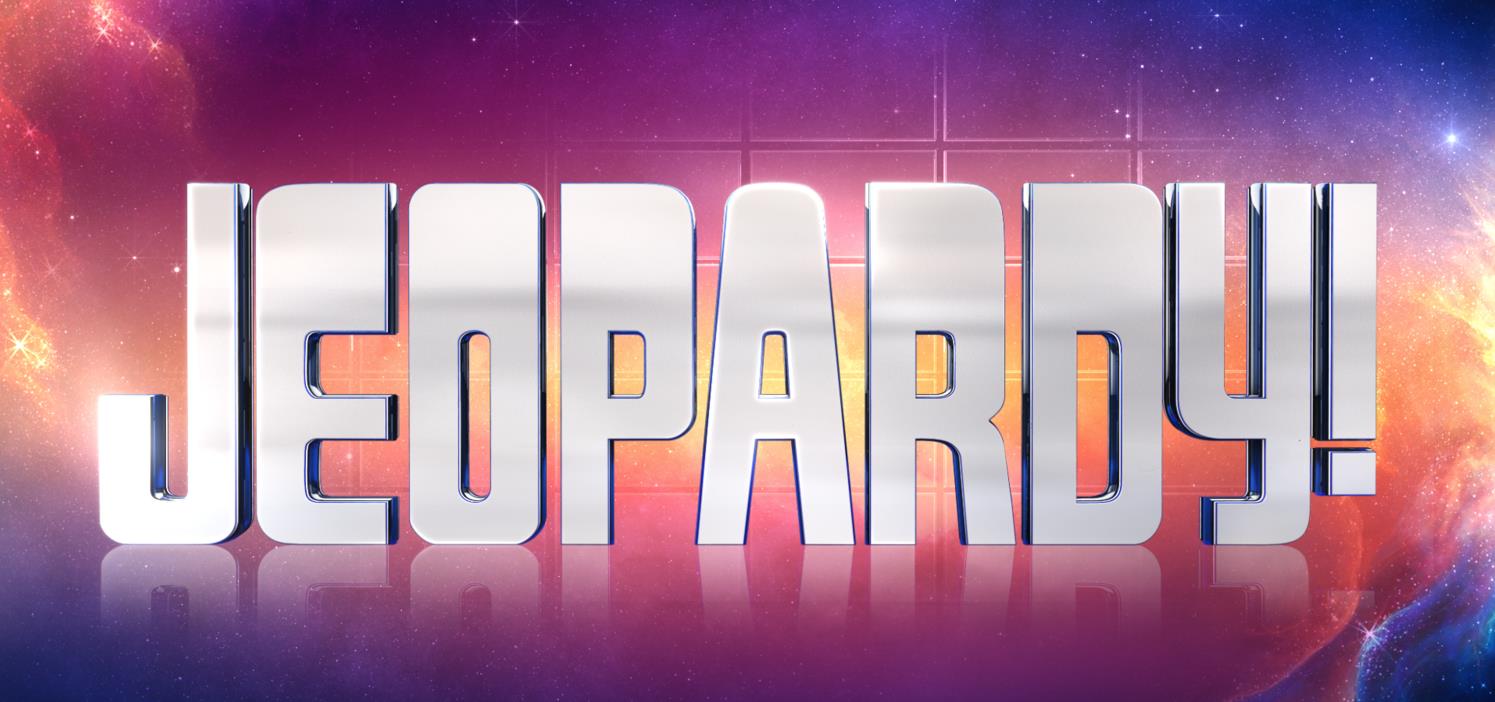 YOU FINISHED THIS GAME
TIME TO COUNT THE MONEY!
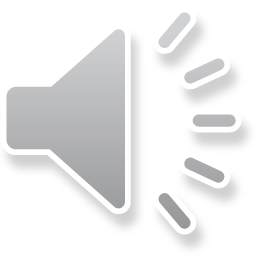 An institution that operates under a cross-campus plan for enrollment is this sort of office.
Click here for the answer
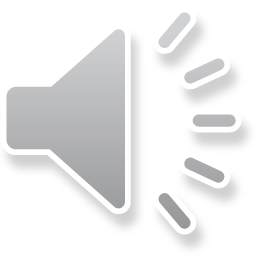 Solution:
What is strategic enrollment management (SEM)?
$ 200
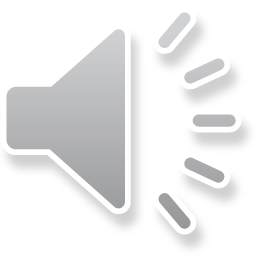 This institution is often given credit for being the first to deploy a SEM approach.
Click here for the answer
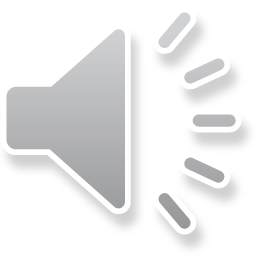 Solution:
What is Boston College
$ 400
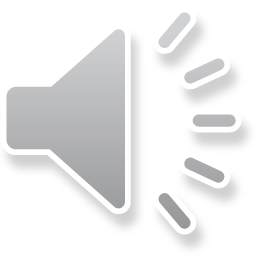 Jack McQuire
Click here for the answer
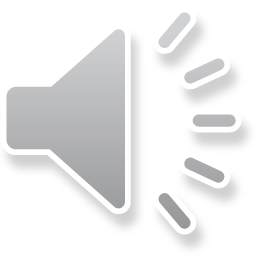 Solution:
Who is the “father” of SEM?
$ 600
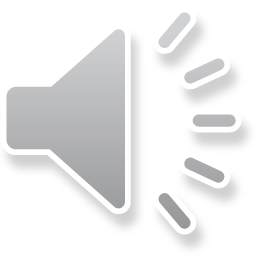 This organization is credited with coining the term SEM.
Click here for the answer
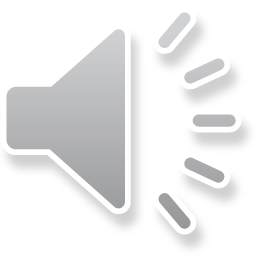 Solution:
What is The American Association of College Registrars and Admissions Officers (AACRAO)?
$ 800
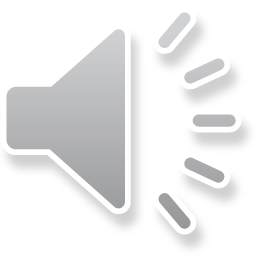 The year the first annual SEM conference was held.
Click here for the answer
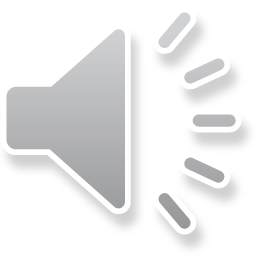 Solution:
When is 1990?
$ 1000
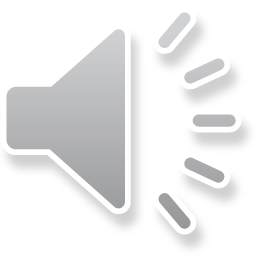 The fastest growing CRM dedicated to enrolment in the U.S.A.
Click here for the answer
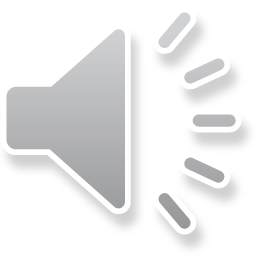 Solution:
What is Slate?
$ 200
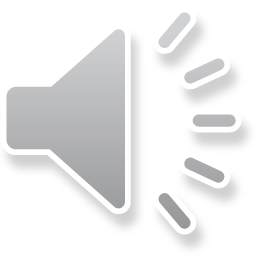 He is the Technolutions Slate founder.
Click here for the answer
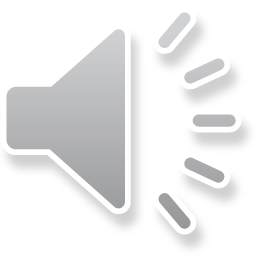 Solution:
Who is Alexander Clark?
$ 400
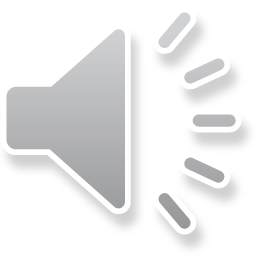 Technolutions was founded in this year.
Click here for the answer
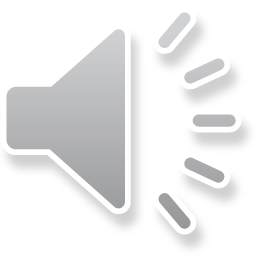 Solution:

When is 1994?
$ 600
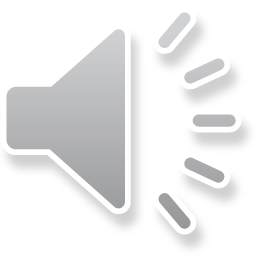 Slate began at this institution.
Click here for the answer
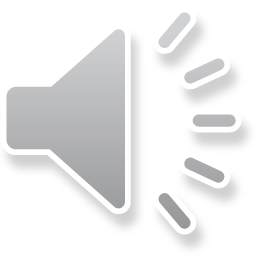 Solution:

What is Yale University?
$ 800
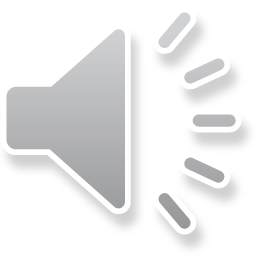 The person at your institution with the most Slate knowledge and access (a role, not a name).
Click here for the answer
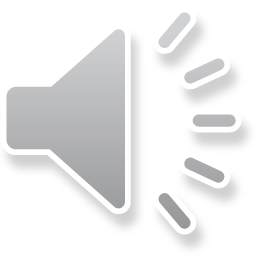 Solution:
Who is the Slate Captain(s)?
$ 1000
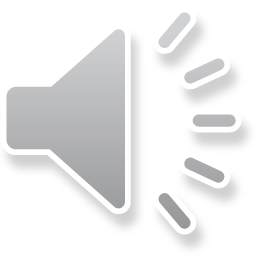 This is the form a student completes for federal aid.
Click here for the answer
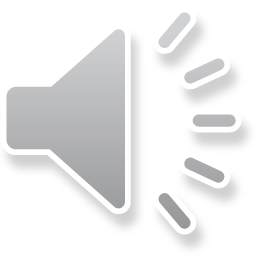 Solution:

What is the FAFSA?
$ 200
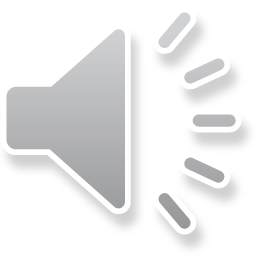 This is the most common need-based loan and is not related to Pell eligibility.
Click here for the answer
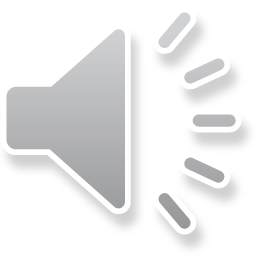 Solution:
What is a subsidized Stafford loan?
$ 400
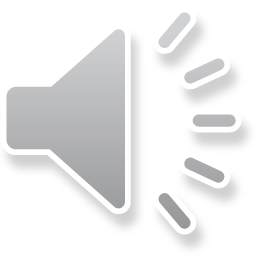 The acronym “FAFSA” is short for this form.
Click here for the answer
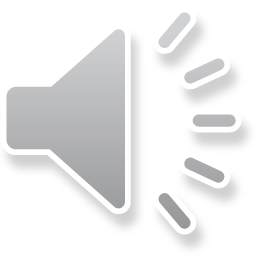 Solution:

What is the Free Application for Federal Student Aid?
$ 600
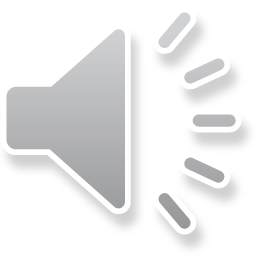 In 2022, the EFC will be replaced with this calculation.
Click here for the answer
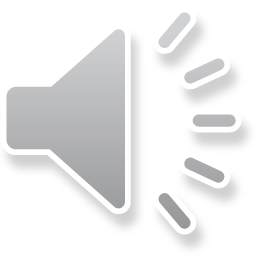 Solution:

What is the Student Aid Index?
$ 800
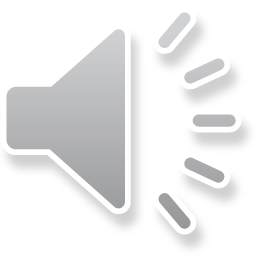 Payment for this loan begins 60 days after final disbursement.
Click here for the answer
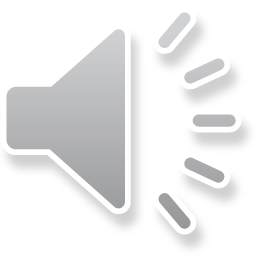 Solution:

What is a Parent Plus Loan or PLUS?
$ 1000
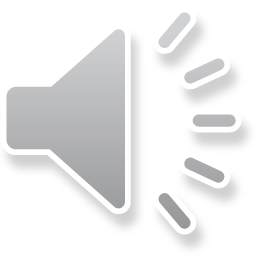 This is the oldest American College.
Click here for the answer
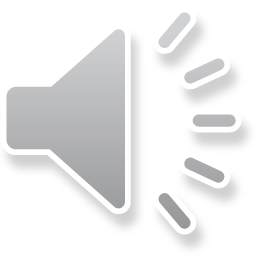 Solution:

What is Harvard (1636)?
$ 200
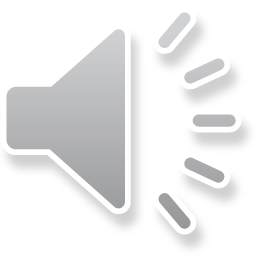 Early American colleges employed a model of “in loco parentis,” which translates to this.
Click here for the answer
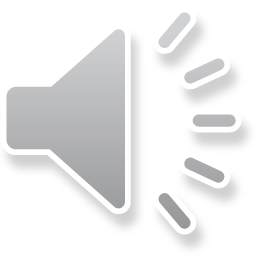 Solution:

What is ‟in place of the parents”?
$ 400
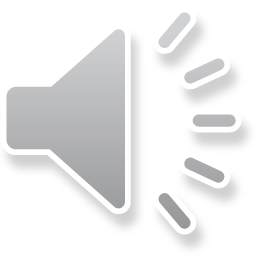 These two schools played the first intercollegiate football game.
Click here for the answer
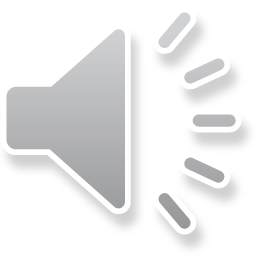 Solution:

What are Rutgers and Princeton (then College of New Jersey)?
$ 600
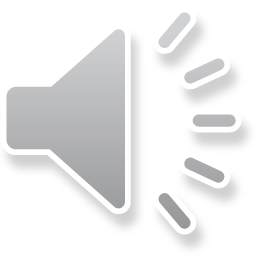 This American college was the first to admit both men and women.
Click here for the answer
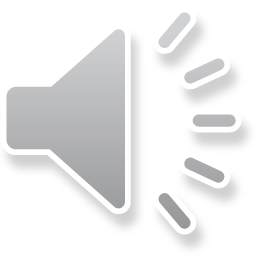 Solution:

What is Oberlin College?
$ 800
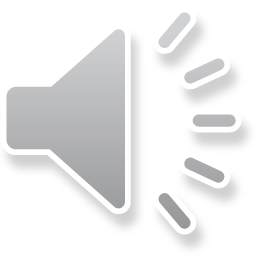 This college was the first HBCU.
Click here for the answer
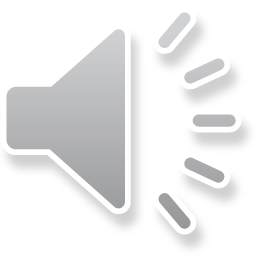 Solution:
What is Cheyney University of Pennsylvania (1837)?
$ 1000
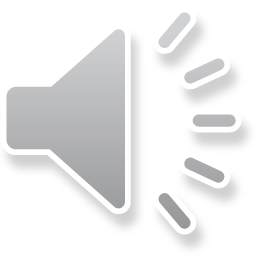 It is cheaper for an institution to do this with a student than it is to recruit a new student to replace them.
Click here for the answer
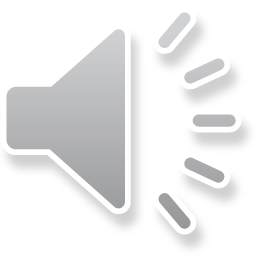 Solution:

What is retain?
$ 200
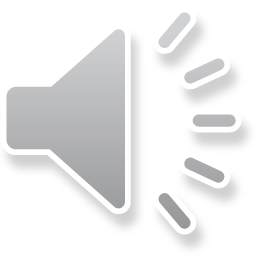 Convincing recruited students to do this would increase the profitability of that student for the institution.
Click here for the answer
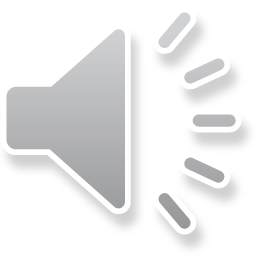 Solution:
What is to live on campus?
$ 400
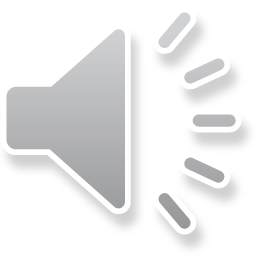 Participation in this event typically increases both academic success and retention of freshmen.
Click here for the answer
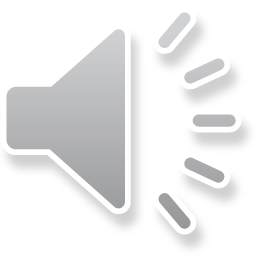 Solution:
What is new student orientation?
$ 600
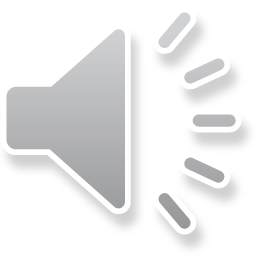 This housing strategy places students together who share a major, interest in social cause, future aspirations, etc.
Click here for the answer
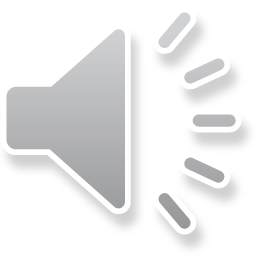 Solution:
What are living-learning communities?
$ 800
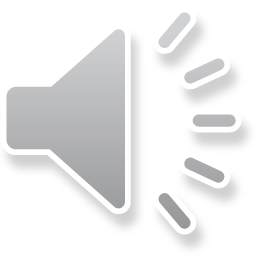 The Education Amendment protects people from discrimination based on sex in education programs or activities.
Click here for the answer
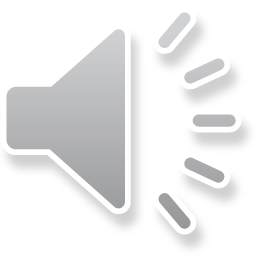 Solution:
What is Title IX?
$ 1000
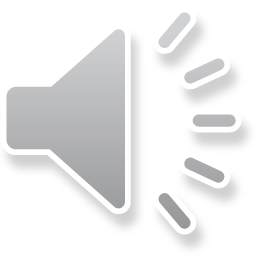 Pick your own response
Click here for the answer
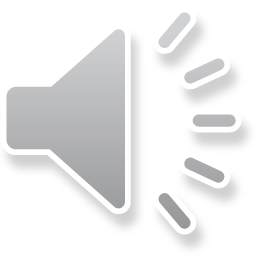 Solution:

Pick your own solution. Remember to format as a question.
$ 200
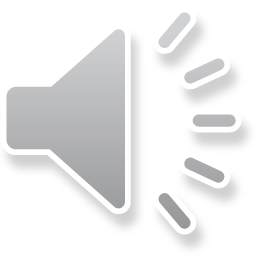 Pick your own response
Click here for the answer
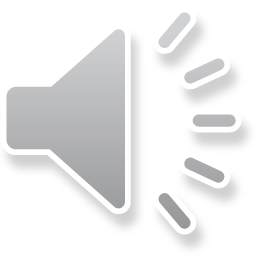 Solution:
Pick your own solution. Remember to format as a question.
$ 400
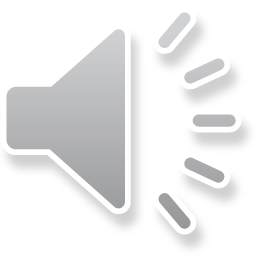 Pick your own response
Click here for the answer
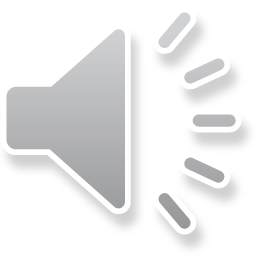 Solution:
Pick your own solution. Remember to format as a question.
$ 600
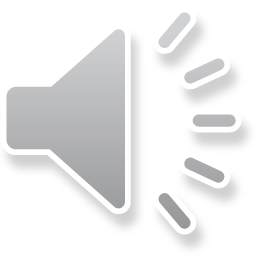 Pick your own response
Click here for the answer
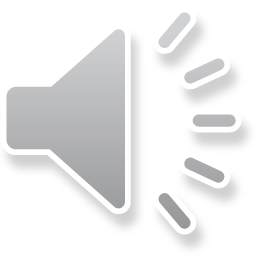 Solution:

Pick your own solution. Remember to 
format as a question.
$ 800
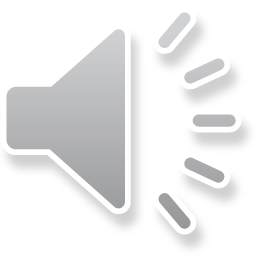 Pick your own response
Click here for the answer
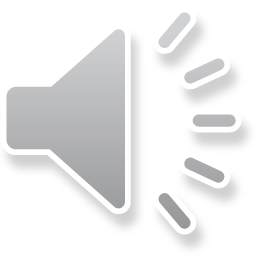 Solution:
Pick your own solution. Remember to format as a question.
$ 1000